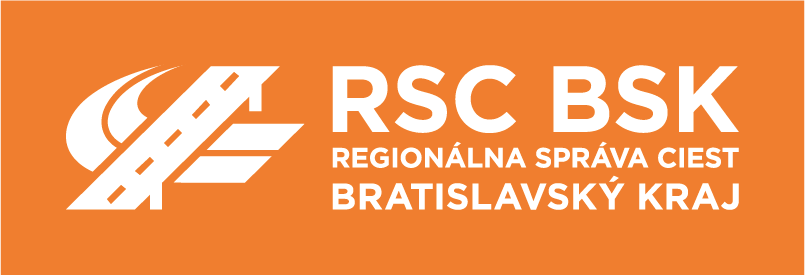 FINANČNO EKONOMICKÝ ÚSEK
neobsadená pozícia
Čo chceme dosiahnuť nastavením podnikateľského a finančného plánu (PaF)?
Transparentné účtovníctvo a výkazníctvo
Nastavenie pravidelného reportingu a forecastu na kvartálnej báze
Reporting plánovaných OPEX a CAPEX 
Vykazovanie uskutočnených výkonov 
Zameranie na EBIDTA-u vo vzťahu k BSK a ostatným zákazníkom
Efektívnosť a hospodárnosť vynakladania finančných prostriedkov BSK
Cestárska spoločnosť na úrovni 21. storočia
Podnikateľský a finančný plán RSC BSK 2021
Plán strategických výdavkov
plán rozvoja
plán obnovy
Ročný plán financií
plán výnosov
plán nákladov
Plán strategických výdavkov
Plán rozvoja
Plán obnovy
opotrebenie vozového parku a mechanizmov
komplexná obnova zastaranej techniky
zníženie závislosti od externých dodávateľov
zníženie nákladov na opravy a údržbu
zníženie nákladov na prenájom
poskytovanie kvalitnejších a včasných služieb
zabezpečenie plnenia zákonných povinnosti
pravidelné revízie a servis - predĺženie technickej životnosti
možnosť čerpať úver na obnovu techniky
odpočet DPH pri nákupe strojov do majetku spoločnosti
opravy a rekonštrukcie ciest a mostov vo vlastnej réžii
využitie fondu pracovného času zamestnancov
využitie voľných kapacít strojov a zariadení zo zimnej údržby
zvýšenie produktivity práce
zvýšenie kvality opráv a rekonštrukcií
zníženie výdavkov na rekonštrukcie a následné opravy
predĺženie technickej životnosti ciest a mostov
zvýšenie konkurencieschopnosti
poskytovanie služieb pre tretie subjekty
odpočet DPH pri nákupe strojov a zariadení
Plán strategických výdavkov od roku 2021 ďalej
Informácia o výdavkoch na strojné vybavenie v ostatných krajoch v posledných troch rokoch
Ročný plán financií
Plán výnosov
Plán nákladov
ročný plán financií je úzko naviazaný na rozpočet BSK z dôvodu úlohy RSC dosiahnuť pozitívnu nulu
plán je zameraný na elimináciu prác a služieb nakúpených od externých dodávateľov
zvýšenie počtu zamestnancov
poskytovanie kvalitných služieb v oblasti letnej a zimnej údržby pre tretie osoby
zrýchlenie procesov pri rekonštrukcií ciest
Plán výnosov 04-12/2021
Regionálna správa ciest Bratislavského samosprávneho kraja, a.s. pripravuje PaF na rok 2021. PaF je v súlade so schváleným rozpočtom Bratislavského samosprávneho kraja v Programe: Komunikácie
template PaF 2021
Výnosy
Plán nákladov 04-12/2021
viď podklady z účtovníctva RCB 2017-2020